SECTION 2:HW3 Setup
cse331-staff@cs.washington.edu
slides borrowed and adapted from Alex Mariakis,CSE 390a,Justin Bare, Deric Pang, Erin Peach, Vinod Rathnam
LINKS TO DETAILED SETUP AND USAGE INSTRUCTIONS
All References
http://courses.cs.washington.edu/courses/cse331/18wi/docs.html  
Working from home (& setup info): Java, Eclipse, SSH
http://courses.cs.washington.edu/courses/cse331/18wi/tools/WorkingAtHome.html 
Editing, Compiling, Running, and Testing Programs
http://courses.cs.washington.edu/courses/cse331/18wi/tools/editing-compiling.html 
Eclipse Reference
http://courses.cs.washington.edu/courses/cse331/18wi/tools/eclipse_reference.html 
Version Control - Git
http://courses.cs.washington.edu/courses/cse331/18wi/tools/versioncontrol.html 
Assignment Submission
http://courses.cs.washington.edu/courses/cse331/18wi/tools/turnin.html
DEVELOPER TOOLS
Remote access

Eclipse and Java versions

Version Control
VERSION CONTROL
WHAT IS VERSION CONTROL?
Also known as source control/revision control
System for tracking changes to code
Software for developing software
Essential for managing projects
See a history of changes
Revert back to an older version
Merge changes from multiple sources
We’ll be talking about git/GitLab, but there are alternatives
Subversion, Mercurial, CVS
Email, Dropbox, USB sticks (don’t even think of doing this)
[Speaker Notes: Ask: who’s heard of / used version control before?
Motivate: synchronization among devs, seeing history of project, making backups
Extra motivation: have you ever seen what happened to large projects that DON’T use vc? (not just software either)
Especially useful when multiple devs, but useful even for your own projects
Using it for projects in this class. Worth the effort to learn, b/c you will use it in future classes and every internship and job.
Easy to:
Merge multiple developers’ changes
No more “Here’s my list of changes … at least I think that’s everything… now what did you change?”)
Avoid overwriting each others’ changes
No more “don’t touch this file – I’m working on it!”
No more “AHHHHHH, you just erased my last 15 hours of work!!!”
Revert back to an older version of a file
No more “I need to undo these changes… what was there before?”)
See a history of changes
No more “How and when did this bug sneak in?”
Version control describes a TYPE of software (just like a text editor, Internet browser, …)
Just like there are lots of text editors and browsers, there are lots of version control systems; we use Subversion
Each is a little diff, but once you know one it’s easy to learn others]
VERSION CONTROL ORGANIZATION
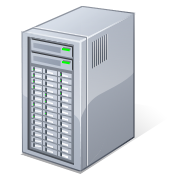 A repository stores the master copy of the project
Someone creates the repo for a new project
Then nobody touches this copy directly
Lives on a server everyone can access
Each person clones her own working copy
Makes a local copy of the repo
You’ll always work off of this copy
The version control system syncs the repo and working copy (with your help)
Repository
git
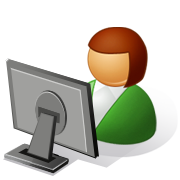 Working copy
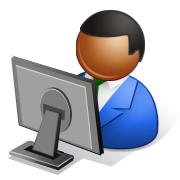 Working copy
REPOSITORY
Can create the repository anywhere
Can be on the same computer that you’re going to work on, which might be ok for a personal project where you just want rollback protection

But, usually you want the repository to be robust:
On a computer that’s up and running 24/7
Everyone always has access to the project

On a computer that has a redundant file system
No more worries about that hard disk crash wiping away your project!

We’ll use CSE GitLab – very similar to GitHub but tied to CSE accounts and authentication
VERSION CONTROL COMMON ACTIONS
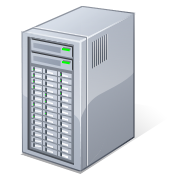 Most common commands:
add / commit / push
integrate changes from your working copy into the repository
pull
integrate changes into your working copy from the repository
Repository
git
push
pull
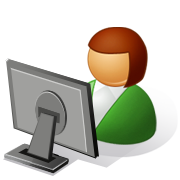 Working copy
VERSION CONTROL UPDATING FILES
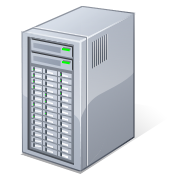 In a bit more detail:
You make some local changes, test them, etc., then…
git add – tell git which changed files you want to save in repo
git commit – save all files you’ve “add”ed in the local repo copy as an identifiable update
git push – synchronize with the GitLab repo by pushing local committed changes
Repository
git
push
pull
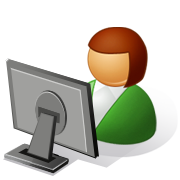 Working copy
VERSION CONTROL COMMON ACTIONS (CONT.)
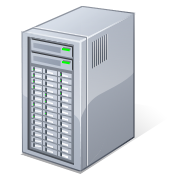 Other common commands:
add, rm
add or delete a file in the working copy
just putting a new file in your working copy does not add it to the repo!
still need to commit to make permanent
Repository
git
push
pull
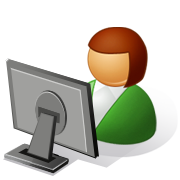 Working copy
[Speaker Notes: Summary: create repo, create workspace, repeatedly update & commit
Remember to ask for questions!]
THIS QUARTER
We distribute starter code by adding it to your GitLab repo.  You retrieve it with git clone the first time then git pull for later assignments
You will write code using Eclipse 
You turn in your files by adding them to the repo, committing your changes, and eventually pushing accumulated changes to GitLab
You “turn in” an assignment by tagging your repo and pushing the tag to GitLab 
Do this after committing and pushing your files
You will validate your homework by SSHing onto attu, cloning your repo, and running an Ant build file
331 VERSION CONTROL
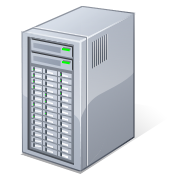 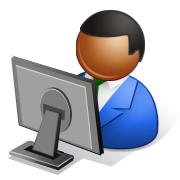 create/push
Repository
pull
commit/push
Working copy for grading
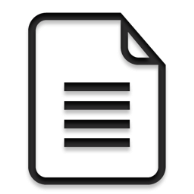 clone/pull
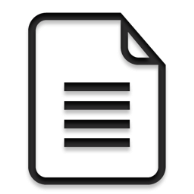 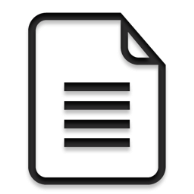 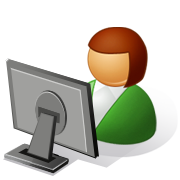 add
Working copy
ECLIPSE
WHAT IS ECLIPSE?
Integrated development environment (IDE)

Allows for software development from start to finish
Type code with syntax highlighting, warnings, etc.
Run code straight through or with breakpoints (debug)
Break code

Mainly used for Java
Supports C, C++, JavaScript, PHP, Python, Ruby, etc.

Alternatives
NetBeans, Visual Studio, IntelliJ IDEA
ECLIPSE SHORTCUTS
[Speaker Notes: Demo these shortcuts and their uses briefly
Ctrl + space: auto complete
Ctrl + S: save
Eclipse does not autosave
If there’s a star on the file: not saved]
ECLIPSE and Java
Get Java 8

Important: Java separates compile and execution, eg:
javac Example.java	         Example.class
Both compile and execute have to be the same Java!

Please use Eclipse Oxygen, “Eclipse for Java Developers”

Instructions: http://courses.cs.washington.edu/courses/cse331/18wi/tools/WorkingAtHome.html#Step_1
produces
331 VERSION CONTROL
Your main repository is on GitLab

Only clone once (unless you’re working in a lot of places)

Don’t forget to add/commit/push files!
Do this regularly for backup even before you’re done!

Check in your work!
HW 3
Many small exercises to get you used to version control and tools and a Java refresher
More information on homework instructions: http://courses.cs.washington.edu/courses/cse331/18wi/hws/hw3/hw3.html

Cloning your repo: Instructions
Committing changes: Instructions
How you turn in your assignments
Updating changes: Instructions
How you retrieve new assignments
GIT BEST PRACTICES
Add/commit/push your code EARLY and OFTEN!!!
You really, really, really don’t want to deal with merge conflicts
Keep your repository up-to-date all the time
Use the combined ‘Commit and Push’ tool in Eclipse
Do not rename folders and files that we gave you – this will mess up our grading process and you could get a bad score
Use the repo only for the homework
Adding other stuff (like notes from lecture) may mess up our grading process
Turning in HW3
Instructions
Create a hw3-final tag on the last commit and push the tag to the repo (this can and should be done in Eclipse)
You can push a new hw3-final tag that overwrites the old one if you realize that you still need to make changes (Demo)
In Eclipse, just remember to check the correct checkboxes to overwrite existing tags
But keep track of how many late days you have left!
After the final commit and tag pushed, remember to log on to attu and run ant validate
[Speaker Notes: DEMO: load repo, create tag]
Turning in HW3
Add/commit/push your final code

Create a hw3-final tag on the last commit and push the tag to the repo (this can and should be done in Eclipse)
You can push a new hw3-final tag that overwrites the old one if you realize that you still need to make changes (Demo)
In Eclipse, just remember to check the correct checkboxes to overwrite existing tags
But keep track of how many late days you have left!
After the final commit and tag pushed, remember to log on to attu and run ant validate
Ant Validate
What will this do?
You start with a freshly cloned copy of your repo and do “git checkout hw3-final” to switch to the files you intend for us to grade, then run ant validate
Makes sure you have all the required files
Make sure your homework builds without errors
Passes specification and implementation tests in the repository
Note: this does not include the additional tests we will use when grading
This is just a sanity check that your current tests pass
Ant Validate
How do you run ant validate?
Has to be done on attu from the command line since that is the environment your grading will be done on

Do not use the Eclipse ant validate build tool!

Be sure to use a fresh copy of your repo, and discard that copy when you’re done
If you need to fix things, do it in your primary working copy (eclipse)
Ant Validate
How do you run ant validate?
Steps
Log into attu via SSH
In attu, checkout a brand new local copy (clone) of your repository through the command-line
Note: Now, you have two local copies of your repository, one on your computer through Eclipse and one in attu
May need to create an SSH key on attu and add to GitLab: instructions
Go to the hw folder which you want to validate through the ‘cd’ command, then switch to the hw3 tag
For example: cd ~/cse331/src/hw3 git checkout hw3-final

Run ant validate
[Speaker Notes: DEMO: follow ant validate
Should fail because didn’t do homework]
Ant Validate
How do you know it works?
If successful, will output Build Successful at the bottom

If unsuccessful, will output Build Failed at the bottom with information on why
If ant validate failed, discard the validate copy of the repo on attu, fix and commit changes through eclipse, go back to attu, clone a fresh copy of the repo, and try ant validate again
ECLIPSE DEBUGGING (if time)
System.out.println() works for debugging…
It’s quick
It’s dirty
Everyone knows how to do it
…but there are drawbacks
What if I’m printing something that’s null?
What if I want to look at something that can’t easily be printed (e.g., what does my binary search tree look like now)?
Eclipse’s debugger is powerful…if you know how to use it
ECLIPSE DEBUGGING
ECLIPSE DEBUGGING
Double click in the grey area to the left of your code to set a breakpoint. A breakpoint is a line that the Java VM will stop at during normal execution of your program, and wait for action from you.
ECLIPSE DEBUGGING
Click the Bug icon to run in Debug mode. Otherwise your program won’t stop at your breakpoints.
ECLIPSE DEBUGGING
Controlling your program while debugging is done with these buttons
ECLIPSE DEBUGGING
Play, pause, stop work just like you’d expect
ECLIPSE DEBUGGING
Step Into

Steps into the method at the current execution point – if possible. If not possible then just proceeds to the next execution point.

If there’s multiple methods at the current execution point step into the first one to be executed.
ECLIPSE DEBUGGING
Step Over

Steps over any method calls at the current execution point.

Theoretically program proceeds just to the next line. 

BUT, if you have any breakpoints set that would be hit in the method(s) you stepped over, execution will stop at those points instead.
ECLIPSE DEBUGGING
Step Out

Allows method to finish and brings you up to the point where that method was called.

Useful if you accidentally step into Java internals (more on how to avoid this next).

Just like with step over though you may hit a breakpoint in the remainder of the method, and then you’ll stop at that point.
ECLIPSE DEBUGGING
Enable/disable step filters

There’s a lot of code you don’t want to enter when debugging, internals of Java, internals of JUnit, etc.

You can skip these by configuring step filters.

Checked items are skipped.
ECLIPSE DEBUGGING
Stack Trace

Shows what methods have been called to get you to current point where program is stopped.

You can click on different method names to navigate to that spot in the code without losing your current spot.
ECLIPSE DEBUGGING
Variables Window

Shows all variables, including method parameters, local variables, and class variables, that are in scope at the current execution spot. Updates when you change positions in the stackframe. You can expand objects to see child member values. There’s a simple value printed, but clicking on an item will fill the box below the list with a pretty format.
Some values are in the form of ObjectName (id=x), this can be used to tell if two variables are refering to the same object.
ECLIPSE DEBUGGING
Variables that have changed since the last break point are highlighted in yellow.

You can change variables right from this window by double clicking the row entry in the Value tab.
ECLIPSE DEBUGGING
Variables that have changed since the last break point are highlighted in yellow.

You can change variables right from this window by double clicking the row entry in the Value tab.
ECLIPSE DEBUGGING
There’s a powerful right-click menu.

See all references to a given variable
See all instances of the variable’s class
Add watch statements for that variables value (more later)
ECLIPSE DEBUGGING
Show Logical Structure

Expands out list items so it’s as if each list item were a field (and continues down for any children list items)
ECLIPSE DEBUGGING
Breakpoints Window

Shows all existing breakpoints in the code, along with their conditions and a variety of options.

Double clicking a breakpoint will take you to its spot in the code.
ECLIPSE DEBUGGING
Enabled/Disabled Breakpoints

Breakpoints can be temporarily disabled by clicking the checkbox next to the breakpoint. This means it won’t stop program execution until re-enabled.

This is useful if you want to hold off testing one thing, but don’t want to completely forget about that breakpoint.
ECLIPSE DEBUGGING
Hit count

Breakpoints can be set to occur less-frequently by supplying a hit count of n.

When this is specified, only each n-th time that breakpoint is hit will code execution stop.
ECLIPSE DEBUGGING
Conditional Breakpoints

Breakpoints can have conditions. This means the breakpoint will only be triggered when a condition you supply is true. This is very useful for when your code only breaks on some inputs! 

Watch out though, it can make your code debug very slowly, especially if there’s an error in your breakpoint.
ECLIPSE DEBUGGING
Disable All Breakpoints

You can disable all breakpoints  temporarily. This is useful if you’ve identified a bug in the middle of a run but want to let the rest of the run finish normally.

Don’t forget to re-enable breakpoints when you want to use them again.
ECLIPSE DEBUGGING
Break on Java Exception

Eclipse can break whenever a specific exception is thrown. This can be useful to trace an exception that is being “translated” by library code.
ECLIPSE DEBUGGING
Expressions Window

Used to show the results of custom expressions you provide, and can change any time.

Not shown by default but highly recommended.
ECLIPSE DEBUGGING
Expressions Window

Used to show the results of custom expressions you provide, and can change any time.

Resolves variables, allows method calls, even arbitrary statements “2+2”

Beware method calls that mutate program state – e.g. stk1.clear() or in.nextLine() – these take effect immediately
ECLIPSE DEBUGGING
Expressions Window

These persist across projects, so clear out old ones as necessary.